Copyrightx
Sand CastlesCase Study 117
William Fisher
March 2024
Licensed under terms available at https://ipxcourses.org
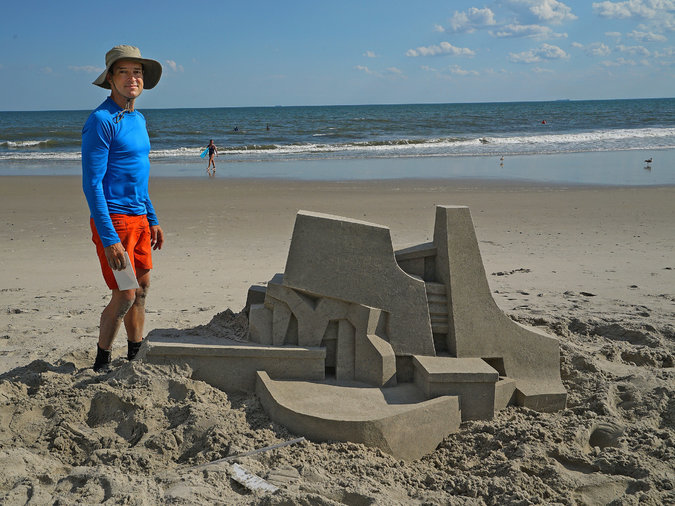 Calvin Seibert
Source:  http://www.nytimes.com/2015/08/16/nyregion/king-of-the-sand-castle.html
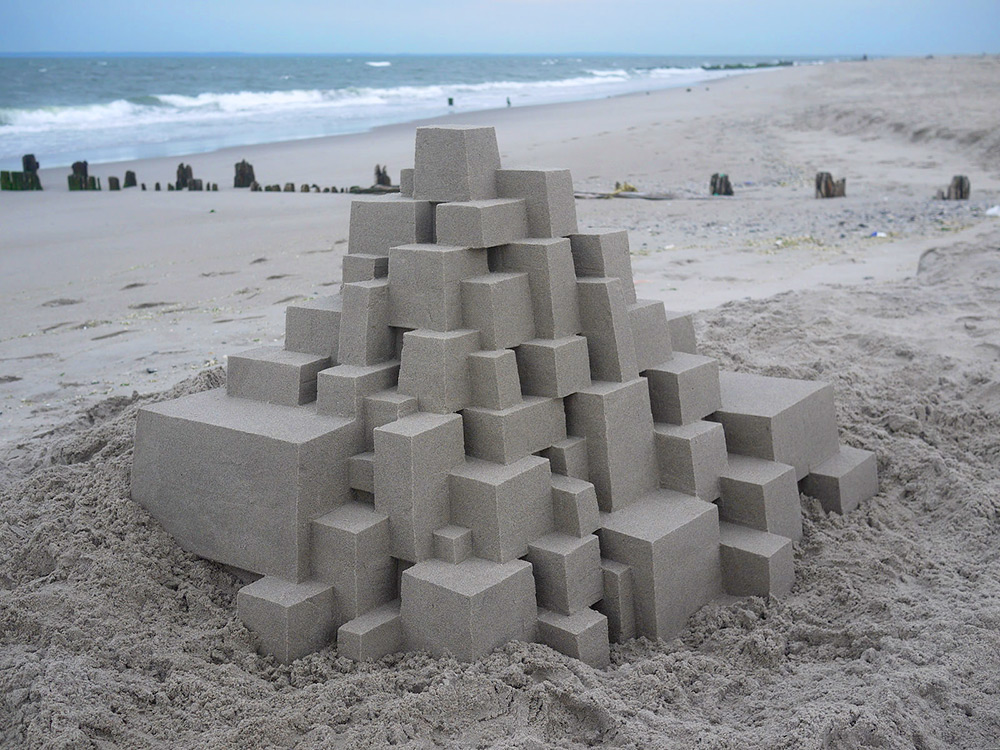 Seibert
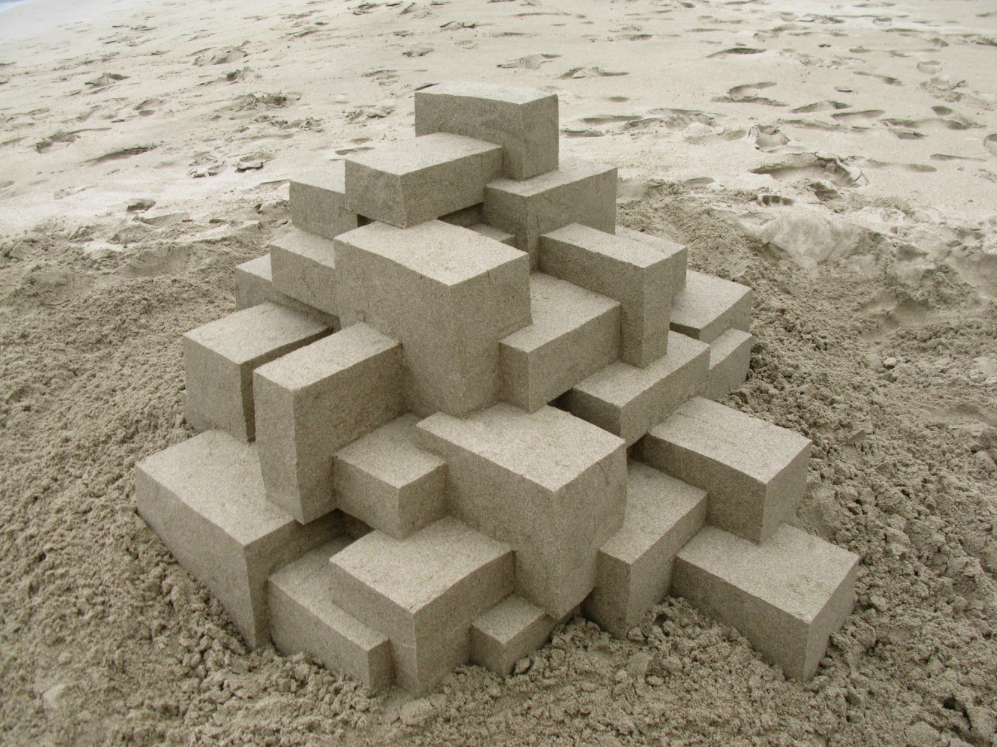 Jones
Jones
“Brutalism” in Architecture
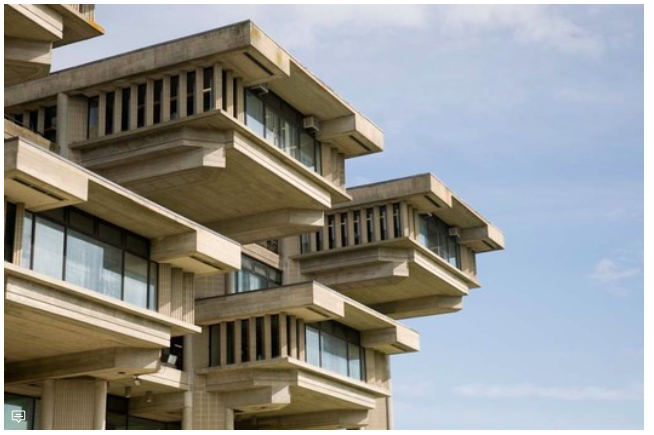 Paul Randolph